Frederic Chopin
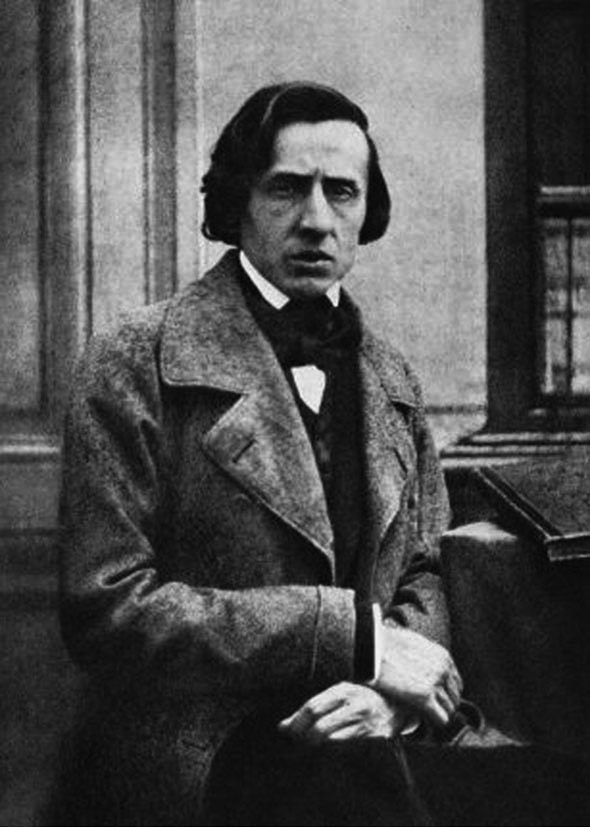 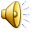 Rojen 1. marca 1810, blizu Varšave, na Poljskem

Že od malih nog je bil ustvarjalen

S šestimi leti se je naučil igrati klavir

Pri sedmih se je prvič predstavil javnosti

Z osmimi leti je imel prvi javni nastop
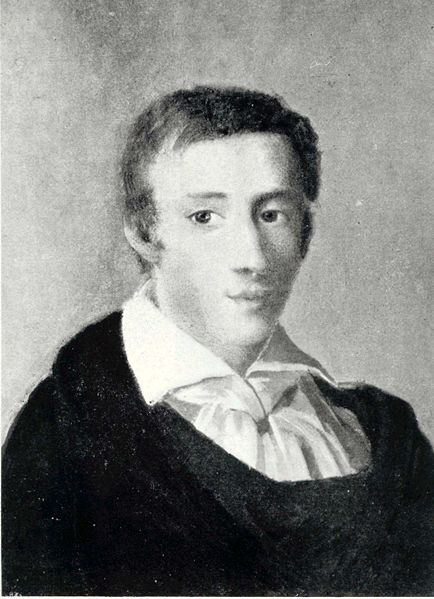 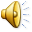 Chopinova starša; Nikolaj Chopin in Justyna Krzyzanowska
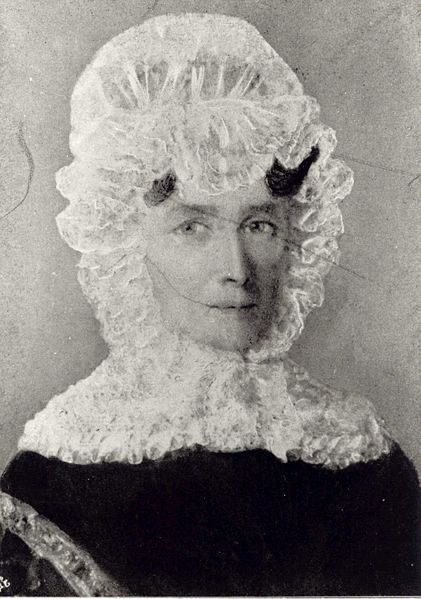 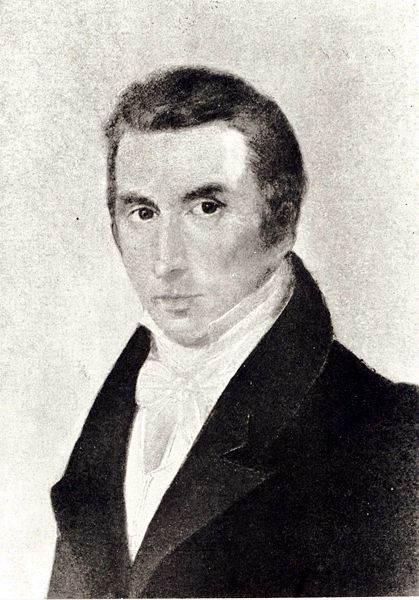 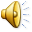 Chopinova rojstna hiša
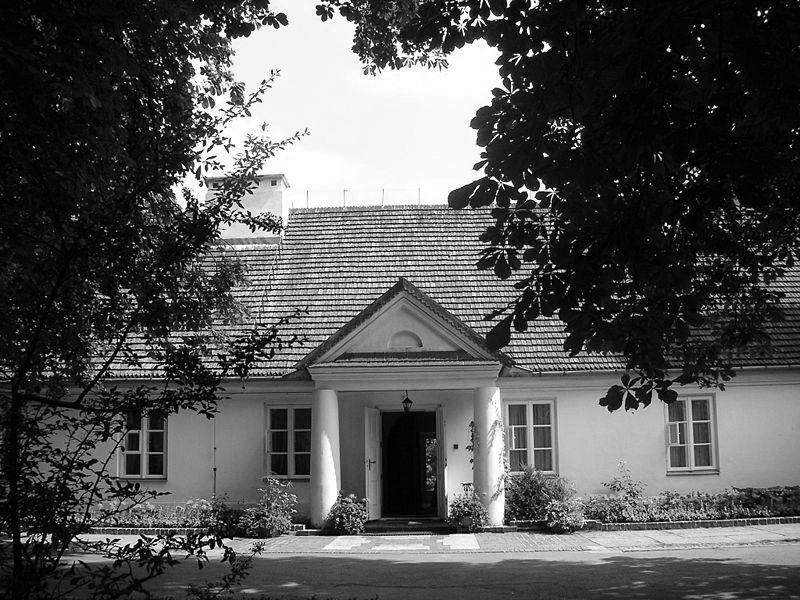 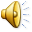 Zbirka njegovih skladb
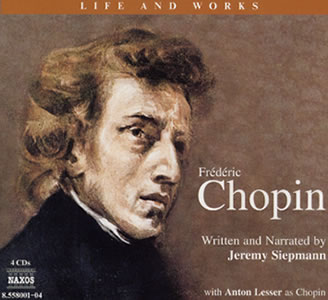 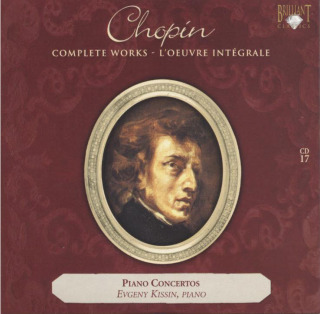 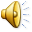 Spominska plošča Chopinu, v Varšavi
Nagrobnik Frederica Chopina
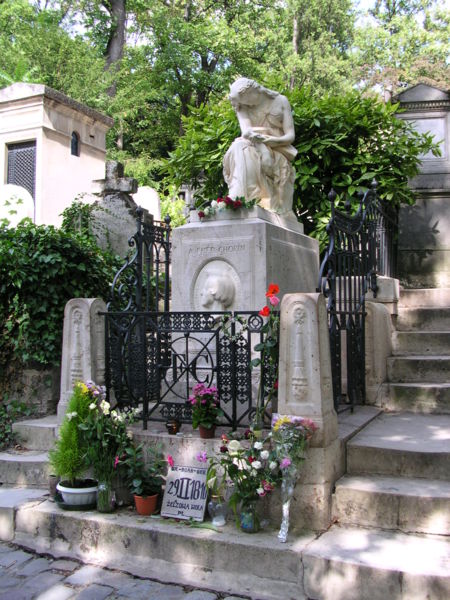 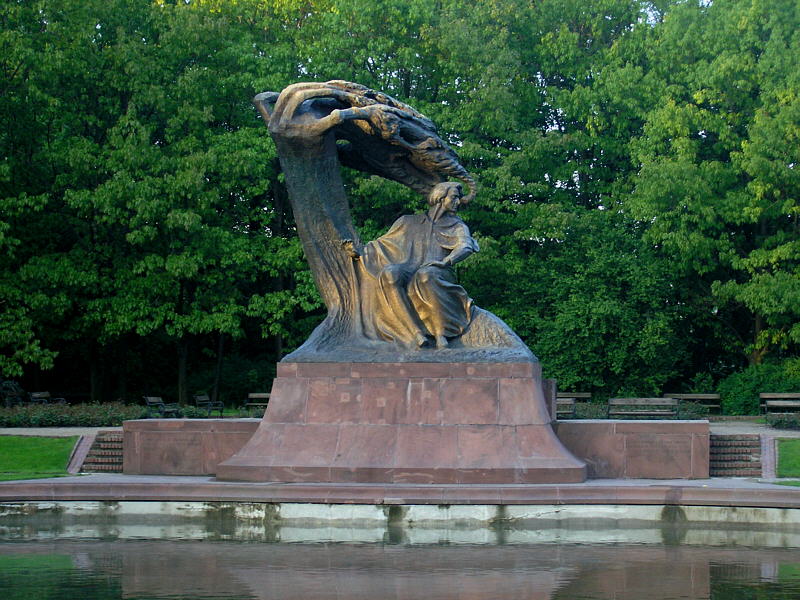 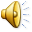